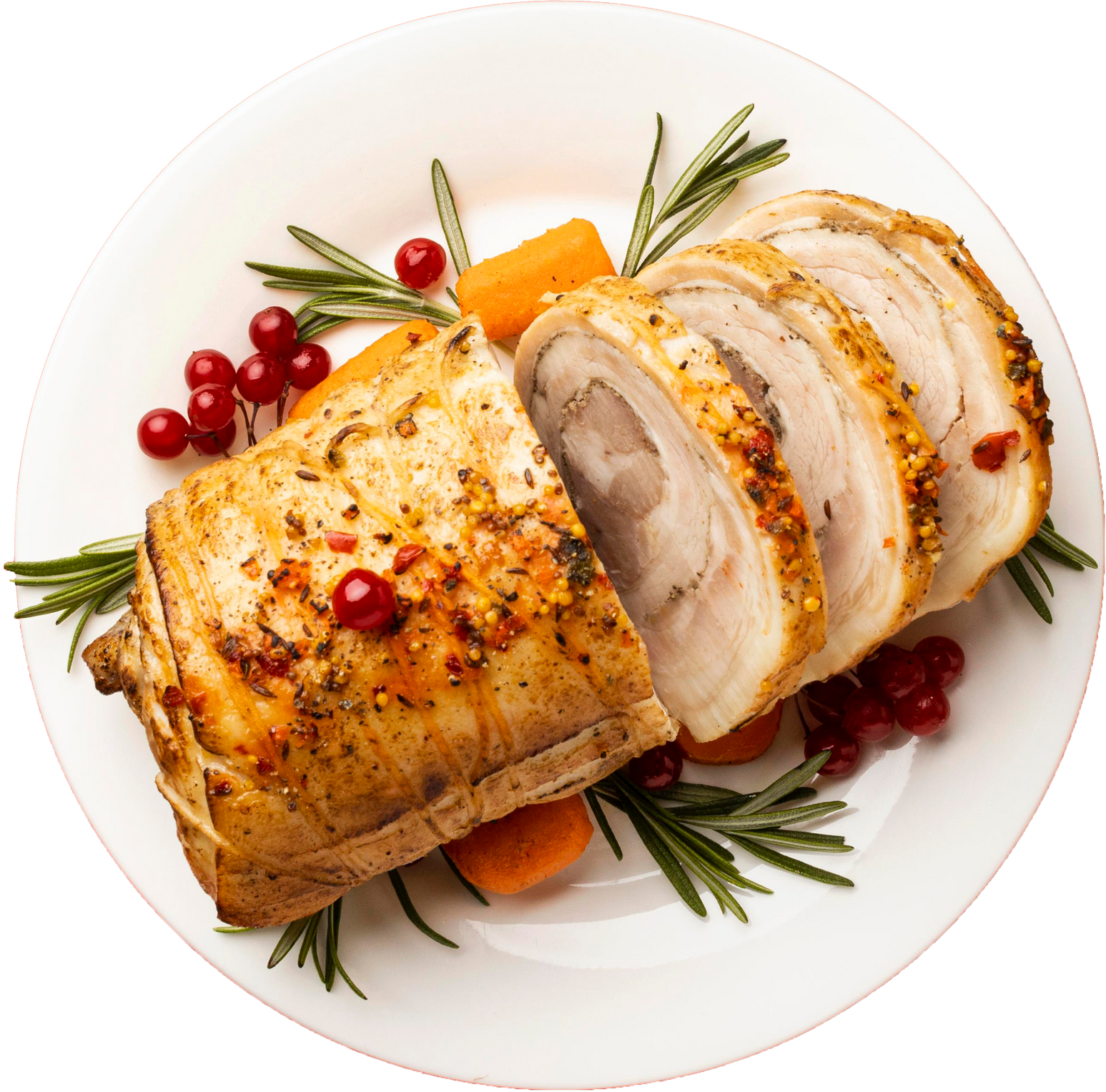 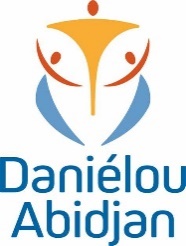 MENU QUOTIDIEN 
GSMD
DEJEUNER
SEMAINE  du 03 AU 07 JUIN  2024
LUNDI
MARDI
MERCREDI 3
JEUDI
VENDREDI
Plats

POULET SAUCE LEGUMES


Garnitures

RIZ AUX OIGNONS

Desserts

MANGUE
Plats

SPAGHETTI BOLOGNAISE



Garnitures




Desserts

 ANANAS
Plats

POULET AUX OIGNONS CONFITS


Garnitures

POMMES DE TERRE SAUTEES

Desserts

MADELEINE
Plats

GARBA 


Garnitures



Desserts

PASTEQUE